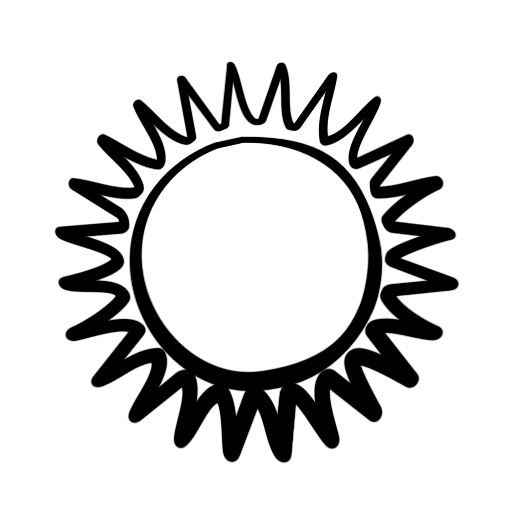 There’s something about the
Sunshine
Goals and Ideas
Appreciation:
-Appreciation week for all grades
-Bring food to meetings
-Advisor appreciation month
	-With activities and “Ask Lizzie!”
-Board appreciation week
-Decorate candles for members

Birthdays and Conventions
-Cute goodie bags and candy for conventions
-Puffy paint candles for birthdays-Personalized birthday bags for everyone

Sisterhood
-Initiate a ‘Member of the Week’ and ‘MIT of the Month’
-Make thank you cards for families that host programs and for the member/s that planned and ran the program
-Make get well cards for sick members
-Make Congratulation cards for members when something good happens to them

Happiness 
Fun opening and closing rituals, cute or silly quotes.
-Have a game or little activity every 1-2 meetings 
	i.e. crossword puzzles,  compliment 	wah
-Surprise gifts for members
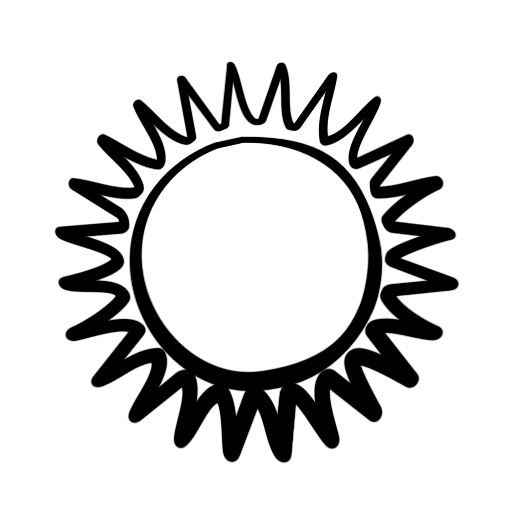 Qualifications
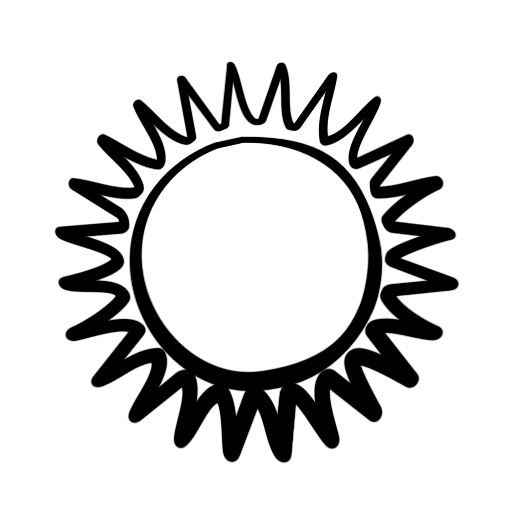 -Active member since January 2011
-Attends all meetings
-Attends as many programs as possible
-Attended to NMW
-Enjoys baking food
-Attended Splashdown (MIT/AIT lock in)
-SH/HT 2011
-Kickoff Spring term 2011
-Kickoff Fall term 2011
-Attended BK freshman bonding sleepover
-Attended 2 chapter sleepovers
-Devoted to BK BBG #639
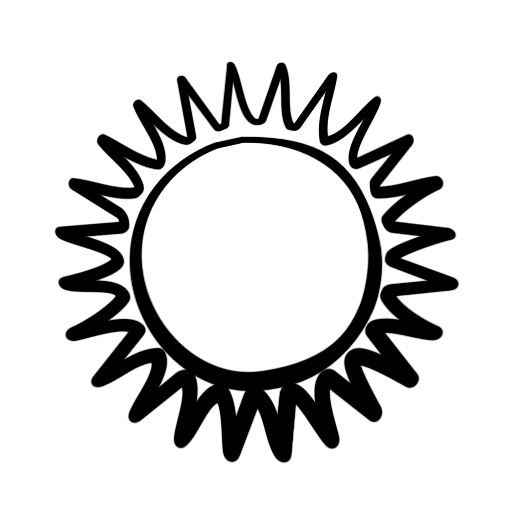 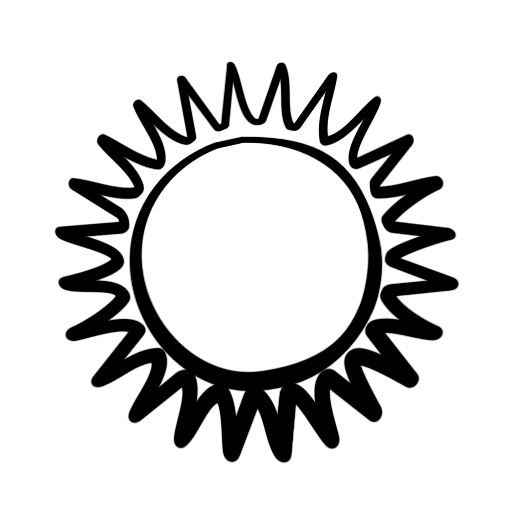 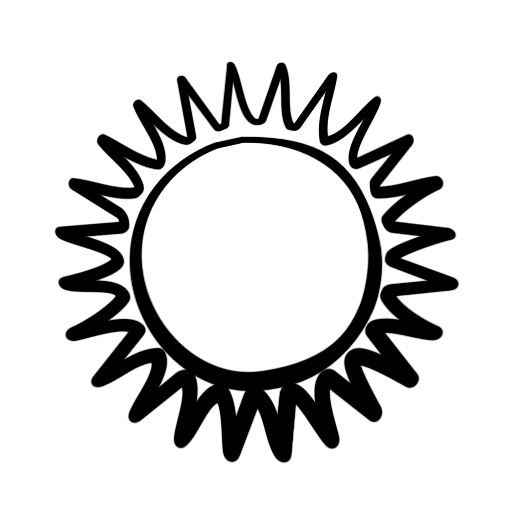 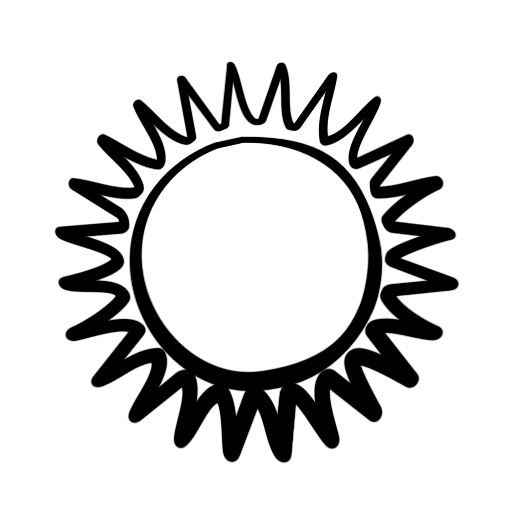 My sister B’nai Brith Girls,
	It is clearly written in our constitution that the job of the Sunshine Girl is to read the opening and closing quotes at meetings, organize birthday bags, prepare goodie bags for conventions, and bring happiness and sisterhood to the chapter. I plan on doing all this and more, taking the position of sunshine girl to a whole new amazing level.
	My sister B’nai Brith girls, some random guy named John Hay who I found on the internet while looking for quotes to put in this speech once said “Friends are the SUNSHINE of life.” As the Sunshine Girl I want to bring that happy light to every member of this chapter. The opening and closing quotes at meetings will be silly and enjoyable, and every lovely lady in Beth Kadima BBG # 639 will be appreciated.  Whether it’s with food I baked from home, spooey, play dough, or candles, it would my job to keep the sisterhood and spirit of this chapter alive. 
	I have so many ideas for our chapter this term, I want to bring a new activity into BK called ‘Member of the Week’ and ‘MIT of the Month’ as well as personalize birthday bags so we can all feel special and cared for.
	As a member of Beth Kadima for one whole year I feel a personal duty to keep this chapter happy.  Maybe it’s just me but after knowing you girls and becoming a part of the Beth Kadima family it seems only right to keep you girls happy, keep the sisterhood alive, and make every member feel loved and appreciated.
 
With undying love for cake, dancing unicorns, puffy paint, and the lovely ladies of Beth Kadima BBG #639, I remain,
Aviva Yonah Collazo Braier
Aviva Braier
Aviva 
Yonah CollazoBraier
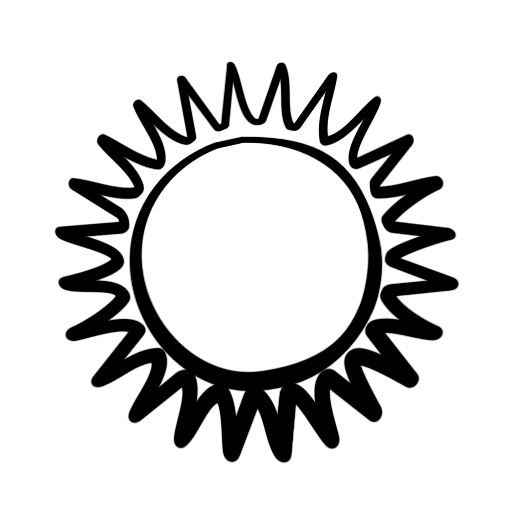 has caucused for
The Highly Esteemed 
Position of
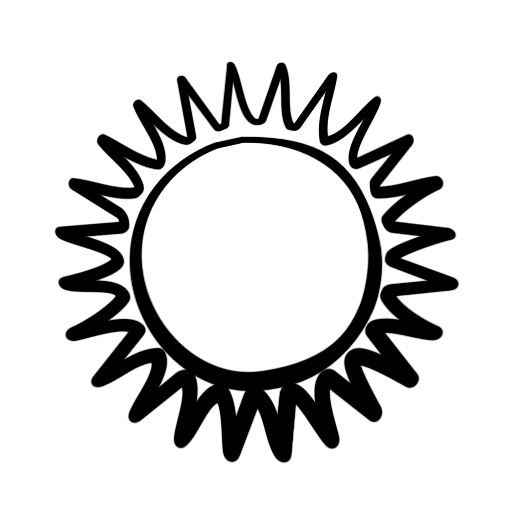 שומרת הברית
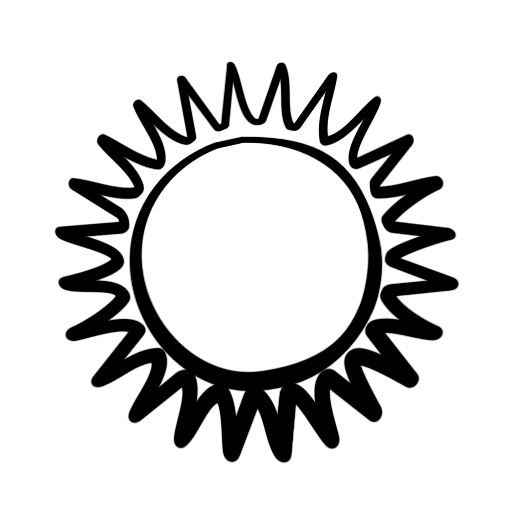 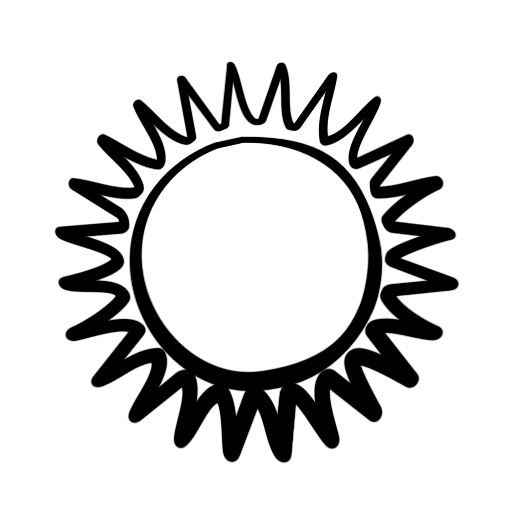 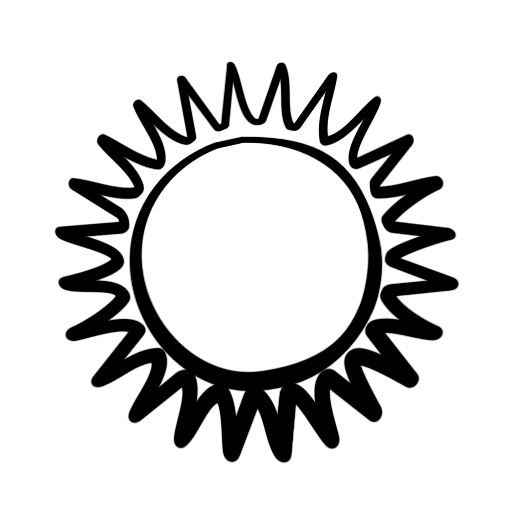 Sunshine 
Girl
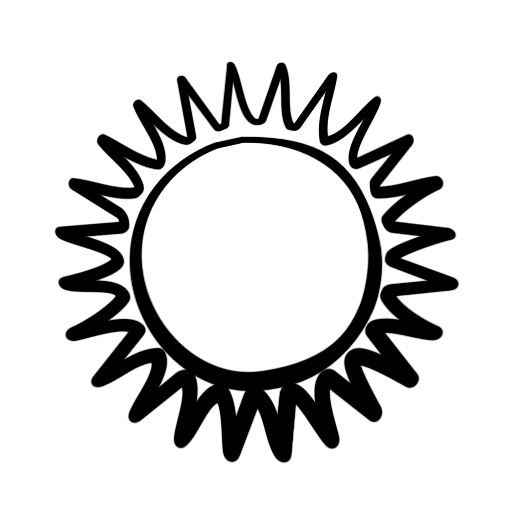